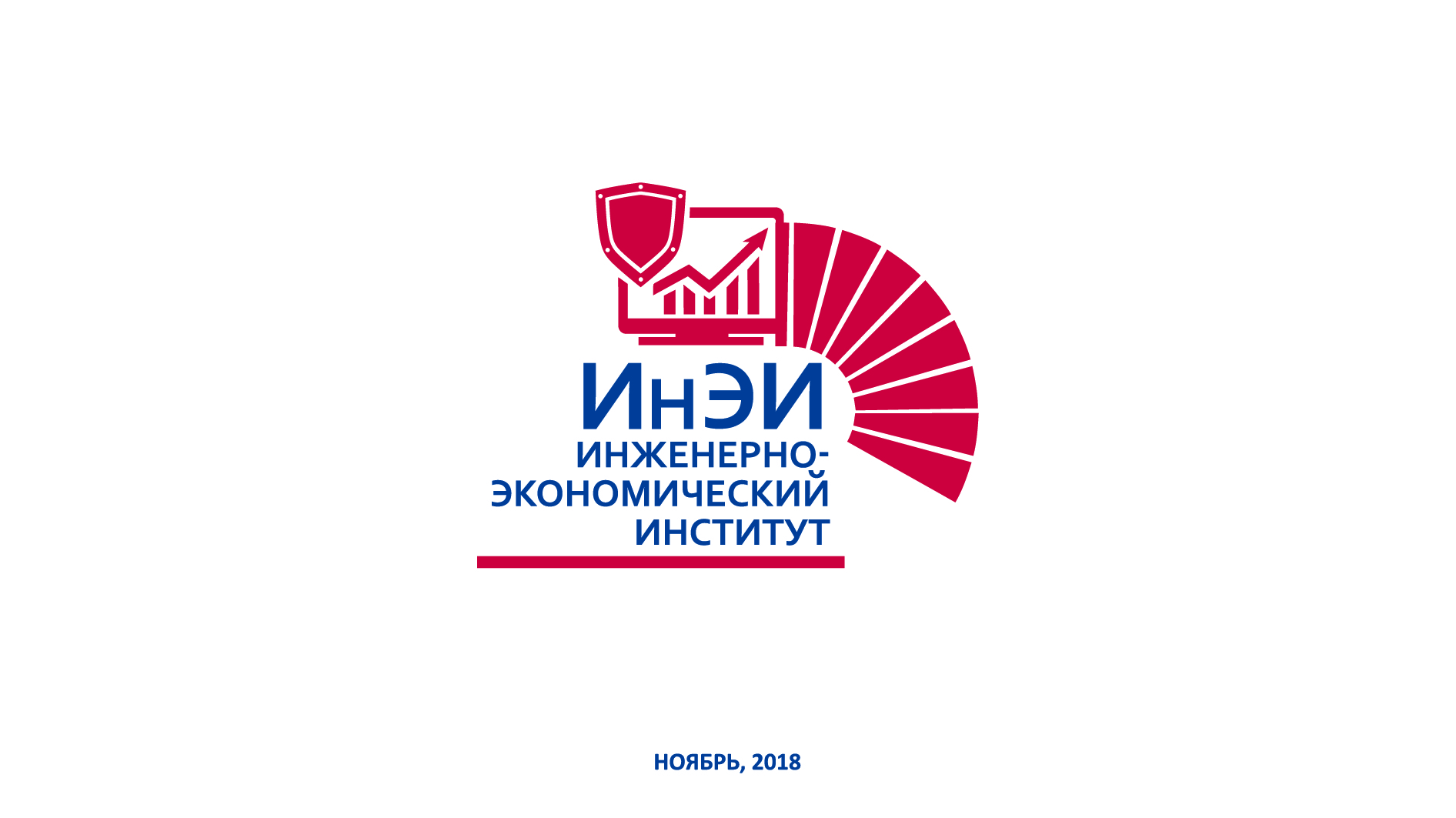 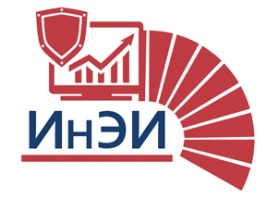 сегодня:
более 3000 студентов, магистрантов и аспирантов.
250 высококвалифицированных преподавателей, из них 
30 докторов наук и 120 кандидатов наук.
МИССИЯ ИнЭИ:

Подготовка высококвалифицированных 
экономистов, 
управленцев, 
специалистов по защите информации  
IT-специалистов
3
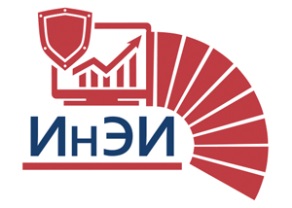 3 ступени высшего образования
Аспирантура

Экономика
Магистратура

Экономика 
Менеджмент 
Информационная безопасность 
Прикладная информатика
Бакалавриат

Экономика 
Менеджмент 
Информационная безопасность 
Прикладная информатика 
Бизнес-информатика 
Управление качеством
4
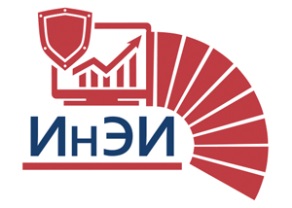 Структура института
Дирекция
Кафедра Экономики в энергетике и промышленности (ЭЭП)
Кафедра Менеджмента в энергетике и промышленности (МЭП)
Кафедра Безопасности и информационных технологий (БИТ)
5
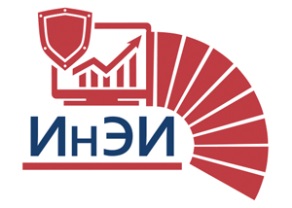 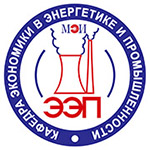 Кафедра Экономики в энергетике и промышленности
Бакалавриат 
38.03.01 Экономика
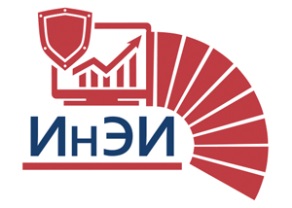 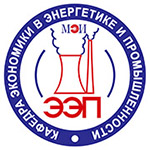 Кафедра Экономики в энергетике и промышленности
Магистратура
38.04.01 Экономика
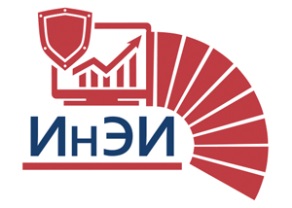 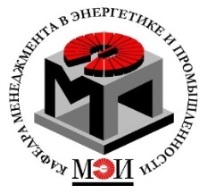 Кафедра Менеджмента в энергетике и промышленности
Бакалавриат 
27.03.02 Управление качеством
Бакалавриат 
38.03.02 Менеджмент
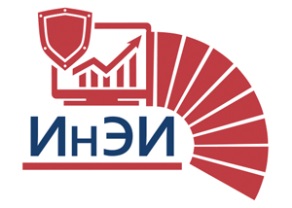 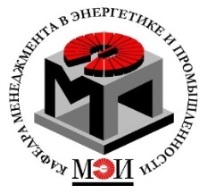 Кафедра Менеджмента в энергетике и промышленности
Магистратура
38.04.02 Менеджмент
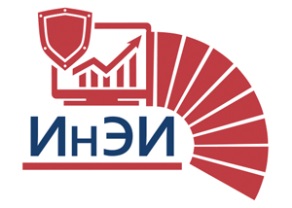 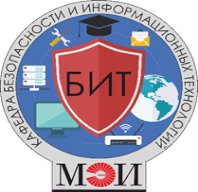 Кафедра Безопасности и информационных технологий
Бакалавриат
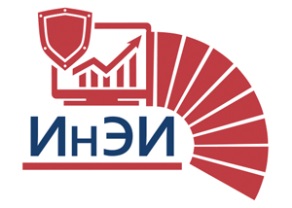 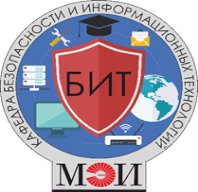 Кафедра Безопасности и информационных технологий
Магистратура